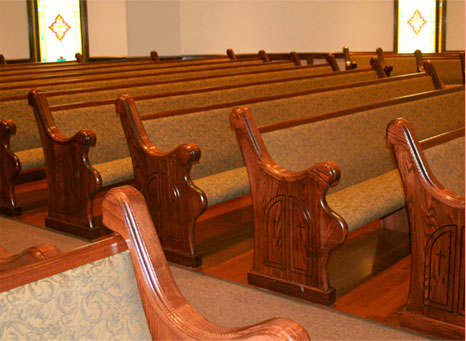 The People in the Pew
[Speaker Notes: The people in the pew...
They are parents burdened because of their prodigal children...They are grandparents raising grandchildren because if they don't...They are caregivers wondering if anyone understands...They are single parents facing double duty...They are brethren struggling with secret sins and failing again...They are smiling faces hoping to hide their depression...They are a childless couple facing disappointment (again)...They are folks facing both cancer and fears...They are parents who have had to do the unthinkable: bury a child...They are parents struggling to raise a special needs child...They are brothers and sisters who have done everything they know to keep their marriage going, but failed...They are widows who sit down as one at a table for two...They are sisters who harbor the secret of being a battered wife...They are stepparents who seem to be on the outside looking in...They are the lonely, the scared, the hurting...
Etc.

But they come. They come to the Table to share their grief with the One who gave His all. They come to lift up their voice in song while brushing away a tear. They come to pray and connect with their only hope. They come to encourage someone else while hoping someone will encourage them. They come to hear the Good News and hope to take something away that will heal their hurt.
These are the people in the pew. Funny, they look a lot like you...and me. At least we come.]
Hebrews 10:24-25 KJV
24 And let us consider one another to provoke unto love and to good works:
25 Not forsaking the assembling of ourselves together, as the manner of some is; but exhorting one another: and so much the more, as ye see the day approaching.
[Speaker Notes: That brings new meaning to this verse…..doesn’t it?]
Hebrews 10:24-25 NIV
24 And let us consider how we may spur one another on toward love and good deeds, 
25 not giving up meeting together, as some are in the habit of doing, but encouraging one another—and all the more as you see the Day approaching.
Psalm 139
1 O lord, thou hast searched me, and known me.
2 Thou knowest my downsitting and mine uprising, thou understandest my thought afar off.
3 Thou compassest my path and my lying down, and art acquainted with all my ways.
[Speaker Notes: As I thought about this poem, I couldn’t help but to think of how much we really don’t know about each other—our people in the pews here at O’Neal—our heartaches, our burdens, our struggles, our temptations--We all have a story.  Some chapters we would like to skip and others we would read aloud from a loud speaker, but all of them make us who we are.  We all have things in our life that we are proud of and things we are ashamed of.  We all go through the hills and valleys of life, but this one thing we know that no matter what storm of life we enter or what joy of life we experience, we serve a God who knows everything about us.  

The Psalmist said….]
Psalm 139
4 For there is not a word in my tongue, but, lo, O Lord, thou knowest it altogether.
5 Thou hast beset me behind and before, and laid thine hand upon me.
6 Such knowledge is too wonderful for me; it is high, I cannot attain unto it.
[Speaker Notes: 7 Whither shall I go from thy spirit? or whither shall I flee from thy presence?
8 If I ascend up into heaven, thou art there: if I make my bed in hell, behold, thou art there.
9 If I take the wings of the morning, and dwell in the uttermost parts of the sea;
10 Even there shall thy hand lead me, and thy right hand shall hold me.
11 If I say, Surely the darkness shall cover me; even the night shall be light about me.
12 Yea, the darkness hideth not from thee; but the night shineth as the day: the darkness and the light are both alike to thee.
13 For thou hast possessed my reins: thou hast covered me in my mother's womb.
14 I will praise thee; for I am fearfully and wonderfully made: marvellous are thy works; and that my soul knoweth right well.
15 My substance was not hid from thee, when I was made in secret, and curiously wrought in the lowest parts of the earth.
16 Thine eyes did see my substance, yet being unperfect; and in thy book all my members were written, which in continuance were fashioned, when as yet there was none of them.]
1 John 3:20
20 For if our heart condemn us, God is greater than our heart, and knoweth all things.
Luke 12:7
7 But even the very hairs of your head are all numbered. Fear not therefore: ye are of more value than many sparrows.
[Speaker Notes: We serve a God who knows all things.

Each person here tonight sitting in these pews….God knows the number of hairs on your head.  Some people he doesn’t have to count very far, but He still knows! :)]
Romans 8:28 KJV
28 And we know that all things work together for good to them that love God, to them who are the called according to his purpose.
[Speaker Notes: We serve a God who knows what’s best for us even when we struggle for answers.]
Luke 12:24 NIV
24 Consider the ravens: They do not sow or reap, they have no storeroom or barn; yet God feeds them. And how much more valuable you are than birds!
[Speaker Notes: We serve a God who looks through our weaknesses and sees our value.]
How much do you think you are worth?
[Speaker Notes: Not net worth, but self worth.  

What makes you valuable?  What is it that creates value?

One thing that makes something value is—Who owns it?  The owner creates value.  If someone famous owns the same tie as me, his tie will be worth a whole lot more than my tie.  

Whatever your value is depends on whom you belong to.]
Who do you belong to?
We Belong to God!
1 John 4:4
4 Ye are of God, little children, and have overcome them: because greater is he that is in you, than he that is in the world.
[Speaker Notes: It doesn’t get any bigger than that.  You, the people in the pew, belong to God!  He made you.  He created you.  He died for you.  He saved you.  You belong to God.  Imagine your worth.]
What is someone willing to pay?
[Speaker Notes: Think about this…..

You are a daughter or son of the King.  You are a child of God.  And He will pay anything including going to the cross to get you back.  

He not only owns you but the 2nd thing that creates value is…

What is someone willing to pay?

Let’s say you have a rare baseball card.  How much is it worth?  It’s worth whatever someone is willing to pay for it.

Look at how much was paid for you.]
Bought with a Price
1 Corinthians 7:23
23 Ye are bought with a price; be not ye the servants of men.
John 3:16
16 For God so loved the world, that he gave his only begotten Son, that whosoever believeth in him should not perish, but have everlasting life.
[Speaker Notes: The greatest ransom ever paid was for you.  God exchanged His own Son for you.  

Even if you were the only person who ever lived in the world, Jesus Christ still would have come to the earth and died for you.  

That’s how much value He considers you to be.  Jesus did not die for junk.  And you are not junk.  You are valuable.  The cross proves your value.  

The people, who told you growing up that you’re worthless.  You won’t amount to anything.  --They were wrong.  

You are of great value.  If God says you’re of value it doesn’t matter what anybody else has said to you.]
But I Can’t…
[Speaker Notes: I understand I’m valuable, but the people in the pews can’t….
Sing
Pray
Preach
Teach
Visit the sick and shut-in
Go spread the gospel

Stop cursing
Stop drinking
Stop doing drugs
Stop gossiping
Stop lying
Stop 


You can’t OR you don’t want to?]
We Are Capable
2 Corinthians 3:5-6 NIV
5 Not that we are competent in ourselves to claim anything for ourselves, but our competence comes from God. 
6 He has made us competent as ministers of a new covenant—not of the letter but of the Spirit; for the letter kills, but the Spirit gives life.
[Speaker Notes: Not only are we valuable in the eyes of God, we are very capable too.]
2 Timothy 3:16-17
16 All scripture is given by inspiration of God, and is profitable for doctrine, for reproof, for correction, for instruction in righteousness:
17 That the man of God may be perfect, thoroughly furnished unto all good works.
17 that the man of God may be complete, thoroughly equipped for every good work.
[Speaker Notes: The people in the pews sometimes are like Moses and give excuses about why we can’t do something.  

Start believing what God says about you and God says you’re capable.  I don’t care what anybody else says.  I don’t care what you think.  God says you are capable.  He has created you for a purpose.  He has a purpose for your life. 

2 Timothy 3:16-17

What a gift God has given us in this book, the Bible.  It’s given to help us live the kind of life He wants us to live, to make us capable to live that life. 

So instead of saying I can’t….let’s start saying I can and at least I’ll try.]
Philippians 4:13I can do all things through Christ which strengtheneth me.
[Speaker Notes: Jesus gives us strength to do all things.  

Story of Gilbert:

My son Gilbert was eight years old and had been in the Cub Scouts only a short time. During one of his meetings he was handed a sheet of paper, a block of wood and four tires and told to return home and give all to “Dad”.  That was not an easy task for Gilbert to do.  Dad was not receptive to doing things with his son.  But Gilbert tried.  Dad read the paper and scoffed at the idea of making a pinewood derby car with his young, eager son.  The block of wood remained untouched as the weeks passed.  Finally, Mom stepped in to see if she could figure this all out.  The project began.  Having no carpentry skills, I decided it would be best if I simply read the directions and let Gilbert do the work.  And he did.  I read aloud the measurements, the rules of what we could do and what we couldn’t do.  Within days his block of wood was turning into a pinewood derby car.  A little lopsided, but looking great (at least through the eyes of Mom).  Gilbert had not seen any of the other kids’ cars and was feeling pretty proud of his “Blue Lightning”, the pride that comes with knowing you did something on your own.  Then the big night came.  With his blue pinewood derby car in his hand and pride in his heart, we headed to the big race.  Once there, my little one’s pride turned to humility.  Gilbert’s car obviously the only car made entirely on his own.  All the other cars were a father-son partnership, with cool paint jobs and sleek body styles made for speed.  A few boys giggled as they looked at Gilbert’s lopsided, wobbly unattractive vehicle.  To add to the humility, Gilbert was the only boy without a man at his side.  A couple of the boys who were from single parent homes at least had an uncle or grandfather by their side.  Gilbert had mom.  The race was done in elimination fashion.  You kept racing as you were the winner.  One by one the cars raced down the finely sanded ramp.  Finally it was between Gilbert and the sleekest, fastest looking car there.  As the last race was about to begin, my wide eyed, shy 8 year old asked if they could stop the race for a minute, because he wanted to pray.  The race stopped.  Gilbert went to his knees clutching his funny looking block of wood.  With a wrinkled brow, he set to converse with his Father.  He prayed in earnest for a very long minute and a half.  Then he stood, smile on his face and announced, “Okay, I am ready.”  As the crowd cheered, a boy named Tommy stood with his father as their car sped down the ramp.  Gilbert stood with his Father within his heart and watched his block of wood wobble down the ramp with surprisingly great speed.  The car rushed over the finish line a fraction of a second before Tommy’s car.  Gilbert leaped into the air with a loud “Thank you” as the crowd roared in approval.  The Scout Master came up to Gilbert with microphone in hand and asked the obvious question, “So you prayed to win, huh, Gilbert?”  To which my young son answered, “Oh, no sir.  That wouldn’t be fair to ask God to help me beat someone else.  I just asked him to make it so I wouldn’t cry when I lost.  

Children seem to have wisdom far beyond us.  Gilbert didn’t ask God to win the race, he didn’t ask God to fix the outcome.  Gilbert asked God to give him strength in the outcome.  When Gilbert first saw the other cars, he didn’t cry out to God, “No fair, they had a father’s help!”  No Gilbert went to his heavenly Father for strength.  Perhaps we spend too much time asking God to rig the race, to make us number one, or too much time asking God to remove us from the struggle, when we should be seeking God’s strength to get us through the struggle.  

“I can do all things through Christ which strengtheneth me.”  Philippians 4:13 

Gilbert’s prayer spoke volumes to those present that night.  He never doubted that God would indeed answer his request.  He didn’t pray to win or to hurt someone else.  He prayed that God supply the grace to lose with dignity.  Gilbert, by stopping the race to speak to his Father also showed the crowd that he wasn’t there without a “dad,” but he also went away a winner that night, with his Father at his side.  May we all learn to pray this way.]
Who are we going to live for?
[Speaker Notes: The way you see yourself is largely determined by what you think the most important person in your life thinks about you.  

If that’s true, then I highly recommend that you make Jesus Christ the most important person in your life.  

Because in Christ He says the people in the pew who are broken, who are discouraged, who are struggling that you are valuable, you are capable.


Tonight, People in the Pew…we have a bigger question to answer:  Who are we going to live for?

The One who died for us OR the one who lied to us?  Will it be Christ or will it be Satan?


If you are not a child of God, become one tonight---Here is water, what is hindering you?

If you are a child of God and have fallen into sin, come tonight and make you heart right with God.  


Tonight make your decision as we stand and sing.]
Just As I Am
Just as I am, without one plea
But that Thy blood was shed for me
And that Thou bidst me come to Thee
O Lamb of God, I come, I come

Just as I am, and waiting not
To rid my soul of one dark blot
To Thee whose blood can cleanse each spot
O Lamb of God, I come, I come
Just As I Am
I come broken to be mended
I come wounded to be healed
I come desperate to be rescued
I come empty to be filled
I come guilty to be pardoned
By the blood of Christ the Lamb
And I'm welcomed with open arms
Praise God, just as I am
Just As I Am
Just as I am, I would be lost
But mercy and grace my freedom bought
And now to glory in Your cross
Oh Lamb of God I come, I come

I come broken to be mended
I come wounded to be healed
I come desperate to be rescued
I come empty to be filled
I come guilty to be pardoned